Professional Development Modules: English Learner Tool KitChapter 6 - English Learners With Disabilities
[presenter]
[date]
Purpose
2
The Professional Development Modules: English Learner Tool Kit is a series of presentations intended to provide guidance to help local education leaders meet their legal obligations to English learners (ELs) and  enhance existing EL practices to  meet the needs of all EL students, parents, and families.
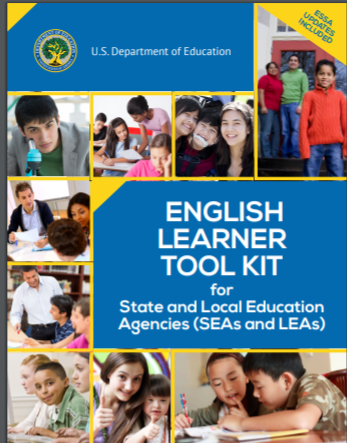 [Speaker Notes: This professional development PowerPoint module is one of a 10-part series designed to introduce viewers to the English Learner Tool Kit, which provides an overview of legal obligations that schools and districts must address in supporting the education needs of English learners (ELs). This series frames federal and civil rights requirements with related Illinois state statute requirements for statewide implementation.
 
The Professional Development Modules: English Learner Tool Kit include a facilitator’s guide and a resource tool. These professional development modules can also can be used as a teacher support, with suggestions and references to encourage inclusionary practices to ensure equity and access for ELs. 
 
The key objectives of the Professional Development Modules: English Learner Tool Kit include:
Expand knowledge on legal obligations to meet the needs of ELs
Implement inclusionary practices for equity and access for all ELs
Provide a resource and tool for professional learning
Serve as a companion and supplemental resource to legal guidance (“Dear Colleague Letter,” OCR 2015 from the U.S. Department of Education)
Integrate Illinois-specific requirements for ELs
 
Each of the 10 self-paced professional development modules will include links to additional resources that can be downloaded.
Facilitators can download the EL tool kit at
https://www2.ed.gov/about/offices/list/oela/english-learner-toolkit/index.html.]
English Learner Tool Kit Topics
Identifying All ELs
Language Assistance Programs
Staffing and Supports
Meaningful Access
Inclusive Environment
ELs With Disabilities

ELs Who Opt Out of Programs
Monitoring and Exiting EL Programs
Evaluation of EL Programs
Communication With EL Parents
[Speaker Notes: This list is an overview of the 10 topics that will be covered within the 10 Professional Development Modules: English Learner Tool Kit.     These are the most commonly overlooked (or violated) areas across the country. 

 
This module focuses on Chapter 6: Addressing English Learners With Disabilities.]
Significant Legal History
4
Title VI of the Civil Rights Act, 1964
Prohibits discrimination on the grounds of race, color, or national origin by recipients of federal financial assistance. 
The Title VI regulatory requirements have been legally interpreted to prohibit denial of equal access to education because of a language minority student's limited proficiency in English.
[Speaker Notes: This is a significant legal obligation. Title VI of the Civil Rights Act lays the foundation for prohibiting all aspects of discrimination, and it has been legally interpreted to protect ELs (formerly labeled as limited English proficient -- LEP -- but changed to EL with the passage of the Every Student Succeeds Act to eliminate deficit-labeling language).]
Significant Legal History
5
Lau v. Nichols Court Case, 1974
Case dealt with San Francisco school system’s failure to provide English language instruction to 1,800 students of Chinese ancestry.
U.S. Supreme Court unanimously ruled that a lack of supplemental instruction for ELs denies them a meaningful opportunity to participate in education programs, which violates the Civil Rights Act of 1964.
[Speaker Notes: The Lau v. Nichols case, which was brought against the San Francisco Unified School District by the parents of nearly 1,800 Chinese students, was the most important legal event for bilingual education. It began as a discrimination case in 1970 when a poverty lawyer decided to represent a Chinese student who was failing in school because he could not understand the lessons and was given no special assistance. The school district countered that its policies were not discriminatory because it offered the same instruction to all students regardless of national origin. The lack of English proficiency was not the district’s fault.

Lower courts ruled in favor of the San Francisco schools, but in 1974 the U.S. Supreme Court ruled unanimously in favor of the plaintiffs. In his opinion, Justice William O. Douglas stated simply that “there is no equality of treatment merely by providing students with the same facilities, textbooks, teachers, and curriculum; for students who do not understand English are effectively foreclosed from any meaningful education.” The Court cited Title VI of the Civil Rights Act, noting that the students in question fall into the protected category established therein. (More information on Lau V. Nichols can be found at: https://www2.ed.gov/about/offices/list/ocr/ell/lau.html.)]
Significant Legal History
6
Equal Educational Opportunities Act (EEOA), 1974
Prohibits states from denying equal educational opportunity to an individual on account of his or her race, color, sex, or national origin. 
The statute specifically prohibits states from denying equal educational opportunity by the failure of an education agency to take appropriate action to overcome language barriers that impede equal participation by its students in its instructional programs.
[Speaker Notes: EEOA takes Title VI to a specific level focused on education and mandates that education institutions cannot deny equal educational opportunity to their students.]
”
“There is no equality of treatment merely by providing students with the same facilities, textbooks, teachers, and curriculum; for students who do not understand English are effectively foreclosed from any meaningful education.”
—Justice William Douglas
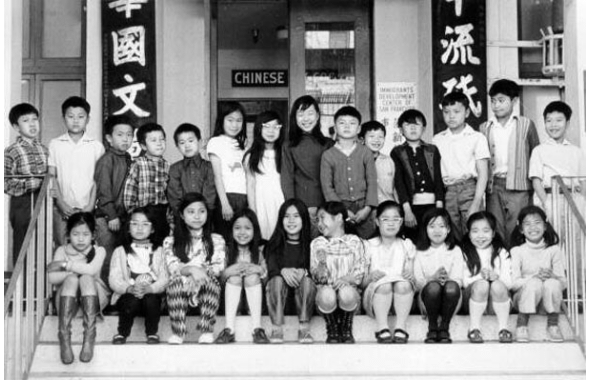 [Speaker Notes: Bottom line implication for ELs from Title VI Civil Rights, EEOC plus Lau v. Nichols:
All districts in the country must provide ELs with meaningful access to educational content and programs in a language that is understood. Typically, this requirement is met through native language support or bilingual programs.

Subsequently, another significant case law is known as Castañeda v. Pickard. This case resulted in defining a useful three-prong test for bilingual program implementation criteria:
Must be based on sound educational theory,
Be effectively implemented with appropriate resources, and
Demonstrate successful outcomes.]
Legal Obligations
8
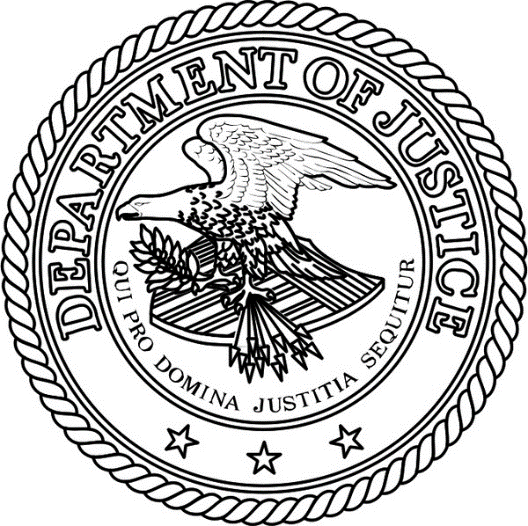 U.S. Department of Education’s Office of Civil Rights (OCR) and the U.S. Department of Justice (DOJ) share enforcement authority.
Issued joint guidance in 2015 to help states, districts, and schools meet legal obligations to ELs.
Guidance identifies 10 common civil rights issues for ELs.
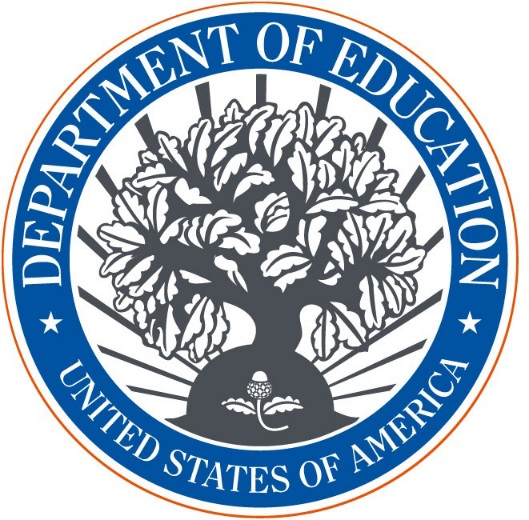 [Speaker Notes: Important things to note include:
OCR and DOJ share authority for enforcing Title VI in the education context.     
DOJ is responsible for enforcing EEOA. 
The U.S. Department of Education (ED) also administers Title III, Part A of the English Language Acquisition, Language Enhancement, and Academic Achievement Act (https://www2.ed.gov/policy/elsec/leg/esea02/pg40.html).     
The guidance applies to:
State education agencies,
Local education agencies, and 
Any “school district” that is a recipient of federal financial assistance from ED, including public school districts, charter schools, and alternative schools.]
Addressing English Learners With Disabilities
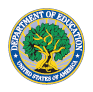 English Learner Tool Kit
10
Chapter 6: Tools and Resources for Addressing English Learners With Disabilities
KEY POINTS:
Local education agencies (LEAs) must identify, locate, and evaluate ELs with disabilities in a timely manner.
LEAs must consider the English language proficiency of ELs with disabilities in determining appropriate assessments and other evaluation materials.
LEAs must provide and administer special education evaluations in the child’s native language, unless it is clearly not feasible to do so, to ensure that a student’s language needs can be distinguished from a student’s disability-related needs.
LEAs must not identify or determine that EL students are students with disabilities because of their limited English language proficiency.
LEAs must provide EL students with disabilities with both the language assistance and disability-related services they are entitled to under federal law.
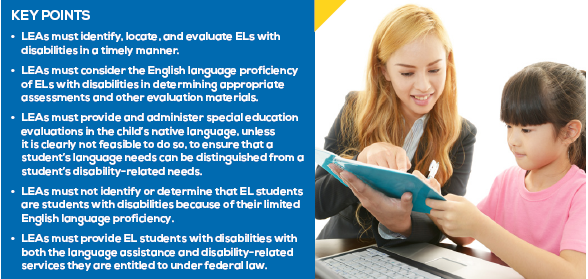 [Speaker Notes: Chapter 6: Addressing English Learners With Disabilities is designed to be informative on legal requirements with useful tools and resources.
Facilitators can download the tool kit at https://ncela.ed.gov/files/english_learner_toolkit/OELA_2017_ELsToolkit_508C.pdf.]
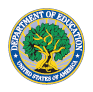 English Learner Tool Kit
11
Chapter 6: Tools and Resources for Addressing English Learners With Disabilities
KEY POINTS:
LEAs must identify, locate, and evaluate ELs with disabilities in a timely manner.
LEAs must consider the English language proficiency of ELs with disabilities in determining appropriate assessments and other evaluation materials.
LEAs must provide and administer special education evaluations in the child’s native language, unless it is clearly not feasible to do so, to distinguish students’ language needs from disability-related needs.
[Speaker Notes: Chapter 6 addresses critical requirements for serving ELs with disabilities. These key points highlight the legal mandates for compliance. In particular, native language special education evaluations must be provided in the child’s home language.

Facilitators can download the tool kit at https://ncela.ed.gov/files/english_learner_toolkit/OELA_2017_ELsToolkit_508C.pdf.]
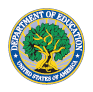 English Learner Tool Kit
12
Chapter 6: Tools and Resources for Addressing English Learners With Disabilities
KEY POINTS:
LEAs must not determine that ELs have disabilities because of their limited English language proficiency.
LEAs must provide ELs with both the language assistance and disability-related services they are entitled to under federal law.
[Speaker Notes: Key requirements continued…
Please note that both language assistance and disability-related services must be provided for eligible ELs. One program cannot substitute for the other.

Facilitators can download the tool kit at https://ncela.ed.gov/files/english_learner_toolkit/OELA_2017_ELsToolkit_508C.pdf.]
Illinois Requirements
Two Sets of Legal Requirements
14
Holistic supports
[Speaker Notes: Illinois has a comprehensive system for serving ELs with special education needs that integrates two sets of legal requirements: 
Students with limited proficiency in English (23 Ill. Admin. Code, Part 228: http://ilga.gov/commission/jcar/admincode/023/02300226sections.html)
Students with special education needs (23 Ill. Admin. Code, Part 226: http://ilga.gov/commission/jcar/admincode/023/02300226sections.html) 

School districts must provide EL students with disabilities with both language assistance and IEP (or 504) defined services.]
Child Find Responsibility
15
Districts must actively seek out all children birth–age 21 who may be eligible for special education.
Procedures must include:
Annual and ongoing screenings of children under age 5.
Ongoing review of each child’s performance and progress by teachers or other professional personnel.
Ongoing coordination with early intervention programs to identify children birth–age 2 who might have disabilities.
[Speaker Notes: Schools are required to locate, identify, and evaluate all children with disabilities from birth through age 21. The “Child Find” requirement applies to all children who reside within a state, including children who attend private schools and public schools, highly mobile children, migrant children, homeless children, and children who are wards of the state (20 U.S.C. 1412(a)(3)). 

In Illinois, this responsibility is implemented under Part 226.100 of the 23 Ill. Admin. Code: http://ilga.gov/commission/jcar/admincode/023/023002260B01000R.html.]
Before the Special Education Evaluation
16
Districts must determine the child’s English language proficiency (ELP)
Use this information in case study and laterin IEP development and implementation
[Speaker Notes: The section of the Illinois Administrative Code that deals with the identification of ELs does not directly address students with identified or suspected disabilities. However, information from the Home Language Survey (see Professional Development Module 1 of this series for more information) is required as part of the case study evaluation process if a student is referred for special education services (see 23 Ill. Admin. Code, Part 226.140: http://ilga.gov/commission/jcar/admincode/023/023002260B01400R.html). 

If the child has a non-English-speaking background, English proficiency must be assessed. Districts must consider multiple and alternative assessment measures, including criterion-referenced tests, work samples, behavioral observations, and teacher evaluations, when assessing students with disabilities for English proficiency. Districts may also choose to assess in the home language as well as English at this stage of the process for a more comprehensive look at language abilities. 

All of this information must be used in the disability evaluation and individualized education program (IEP) development and implementation.]
Case Study Evaluation
17
Disability evaluation must be:
Nondiscriminatory with respect to language, culture, race, and gender;
Relevant to students’ culture and consistent with their primary language/mode of communication; and 
Conducted by a qualified bilingual specialist.
If conducted under nonstandard conditions, a description must be included in the evaluation report.
[Speaker Notes: Once a determination of language proficiency has been made, other aspects of the case study evaluation can be addressed, including the selection of relevant tests, materials, and other assessment strategies, language(s) to be used with the student, and qualified personnel to conduct the procedures (23 Ill. Admin. Code, Part 226.150: http://ilga.gov/commission/jcar/admincode/023/023002260B01500R.html).

If test administration or other assessment strategies used in the evaluation vary from standard conditions, such as deviating from the published test directions for administration or using a translator, a description of the variation is to be included in the evaluation report. This allows evaluators to assess the effects of variances on the validity and reliability of the information. 

Best practice indicates that individuals completing various parts of the evaluation collaborate with each other and with bilingual or ESL educators or qualified bilingual specialists. This collaboration should take place prior to selecting and administering tests and other assessment strategies and prior to arranging for any necessary interpreter services.]
”
An IEP shall be considered “linguistically and culturally appropriate” if it addresses the language and communication needs of a student as a foundation for learning, as well as any cultural factors that may affect the student’s education.
(34 CFR 300.22)
[Speaker Notes: The IEP team is the key to developing culturally and linguistically appropriate IEPs. Much rests on the ability of the case manager to bring knowledgeable and creative professionals to the table. A team that works best for ELs includes members who are knowledgeable about native language instruction, the learning of English as a second language, and the cultural sensitivity; those who can cross educational boundaries to discuss how special, bilingual, EL, and general education can be integrated in the best possible way for students; and staff who respect and consider the wishes of the parents and the students in the design of the program.]
IEPs for EL Students
19
A statement about the languages or modes of communication in which special education and related services will be provided must be included.
The language needs of the child must be considered, in particular the student’s English proficiency level. 
The child is entitled to both special education services and language development services. 
Special education services may be provided in a language other than English.
[Speaker Notes: Easy access to information, such as models for delivering bilingual or EL services to students with disabilities, is helpful to IEP team members when they consider how the language needs of the student should be addressed. Suggestions for school districts include allowing team members to visit exemplary programs for ELs with disabilities or providing descriptions of possible service delivery options for discussion. Also, see 23 Ill. Admin. Code, Part 226.230: http://ilga.gov/commission/jcar/admincode/023/023002260C02300R.html.]
Parent Meeting Participation
20
Districts must facilitate parent understanding of and participation in IEP meetings.
This includes interpretation for parents whose native language is not English.
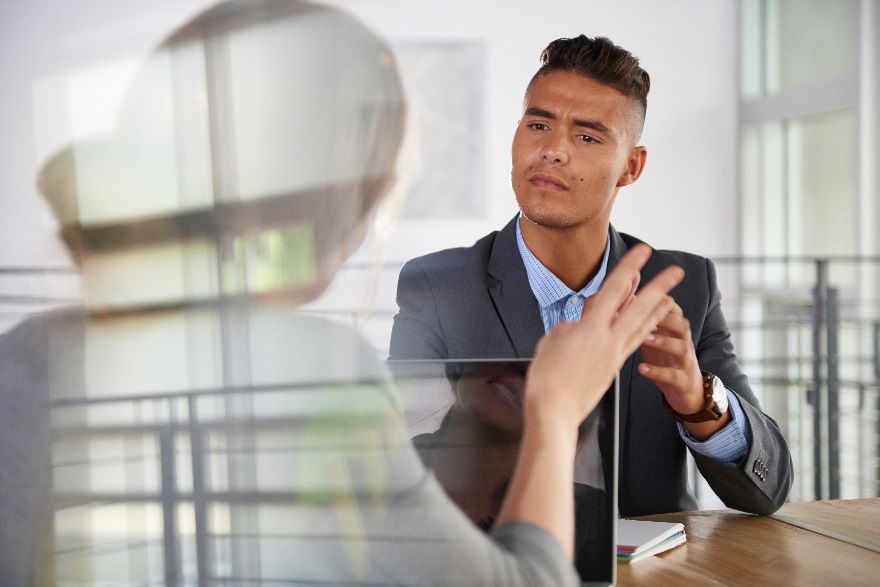 [Speaker Notes: See 23 Ill. Admin. Code, Part 226.530: http://ilga.gov/commission/jcar/admincode/023/023002260F05300R.html.]
Parent Meeting Participation
21
School districts can employ personnel who speak languages common in their student populations, provide interpreter training, and develop a list of interpretation and translation services.
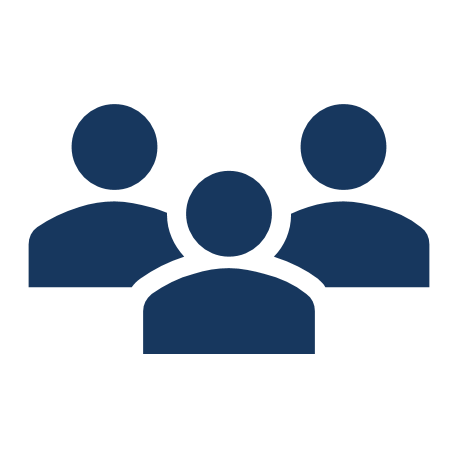 [Speaker Notes: See 23 Ill. Admin. Code, Part 226.530: http://ilga.gov/commission/jcar/admincode/023/023002260F05300R.html.]
Pause and Reflect
22
In our district/school, are needs evaluations based on students’ suspected need rather than their ELP?
How do we ensure that our IEP teams include participants who:
Have knowledge of students’ language needs?
Have training in special education and related services?
Have training in second language acquisition and EL services? 
Understand cultural differences?
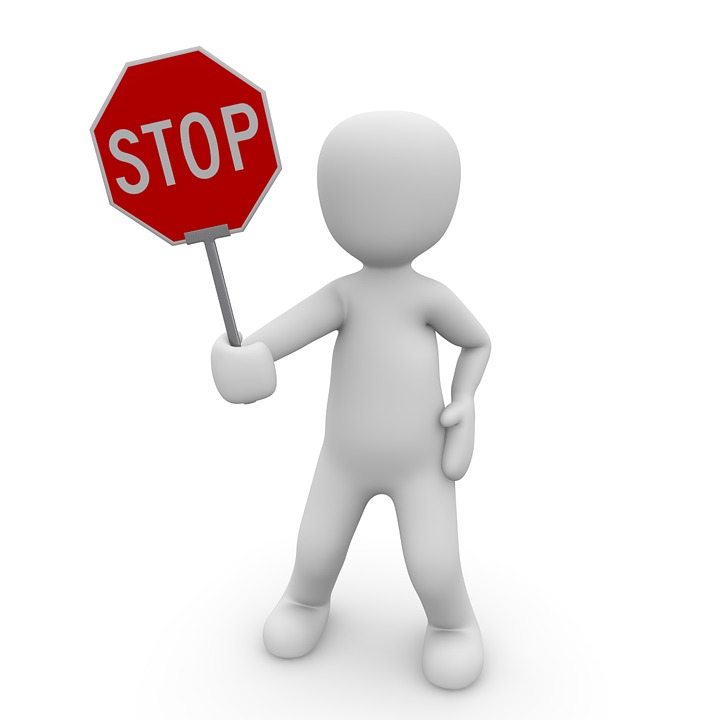 [Speaker Notes: Building and district leaders may choose to collect the pause-and-reflect responses. These could serve as data to also pause and reflect about your EL programming options. 
In the EL tool kit, page 3 of Chapter 6 also allows you to complete checklists on identifying whether an EL has a disability and analyzing/using results of a disability evaluation as you pause and reflect: https://www2.ed.gov/about/offices/list/oela/english-learner-toolkit/chap6.pdf.]
Pause and Reflect (Continued)
23
How do we involve parents in the IEP process in a language they understand?
Beyond the legal requirements, how might our processes be made more clear and supportive for students and families?
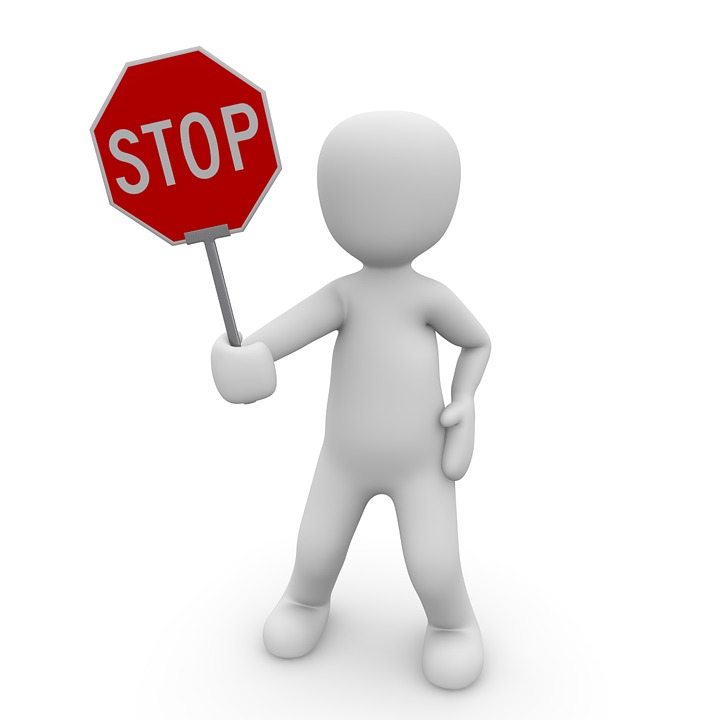 [Speaker Notes: Building and district leaders may choose to collect the pause-and-reflect responses. This could serve as data to also pause and reflect about your English learner programming options. 
In the EL tool kit, page 3 of Chapter 6 also allows you to complete checklists on identifying whether an EL has a disability and analyzing/using results of a disability evaluation as you pause and reflect: https://www2.ed.gov/about/offices/list/oela/english-learner-toolkit/chap6.pdf.]
Additional Resourcesto ConsiderFrom the EL Tool Kit
Resources on ELs With Disabilities
25
In the EL tool kit, https://www2.ed.gov/about/offices/list/oela/english-learner-toolkit/chap6.pdf:
Tool #1: Policy Recommendations for Referral, Identification, Assessment, and Service Delivery to ELs With Disabilities
Tool #2: Language Differences Versus Disabilities Matrix
Tool #3: Developing an IEP for an English Learner With a Disability Checklist
Tool #4: How to Use Data From the Office for Civil Rights
Tool #5: “Dos” and “Don’ts” for Selecting Appropriate Accommodations for Students With Disabilities
Illinois special education notice and consent forms and translations: https://www.isbe.net/Pages/Special-Education-Required-Notice-and-Consent-Forms.aspx
[Speaker Notes: Here is a list of five tools provided in the EL tool kit to help schools and school districts review and improve services for ELs with disabilities. In addition, Illinois special education notice and consent forms are available in multiple languages (link on slide).]
Tools for Addressing English Learners With Disabilities
26
Tool #1 
Referral, Identification, Assessment, and Service Delivery to ELs With Disabilities
Includes recommendations about ELs with disabilities from states with large or rapidly growing EL student populations.
[Speaker Notes: These slides contain a list of tools provided to help schools and school districts review and improve services for ELs with disabilities. They can be found at https://www2.ed.gov/about/offices/list/oela/english-learner-toolkit/chap6.pdf.

Tool #1: Referral, Identification, Assessment, and Service Delivery to ELs With Disabilities. This list of policy recommendations comes from the National Association of State Directors of Special Education as part of a publication dedicated to policies related to ELs with disabilities. For this publication, researchers interviewed SEA staff members from seven states that were selected because they had a large or rapidly growing EL population. The states were Alaska, Arkansas, California, Florida, Kansas, New Mexico, and Texas.]
Tools for Addressing English Learners With Disabilities
27
Tool #2 
Considering the Influence of Language Differences and Disability on Learning Behaviors

Offers a matrix of learning behaviors organized by skill area (e.g., listening, speaking, reading) and the varying roles that language difference or disability can play in those behaviors.
[Speaker Notes: These slides contain a list of tools provided to help schools and school districts review and improve services for ELs with disabilities. They can be found at https://www2.ed.gov/about/offices/list/oela/english-learner-toolkit/chap6.pdf.

Tool #2: Considering the Influence of Language Differences and Disability on Learning Behaviors. Differentiating language and literacy acquisition from disability can be difficult for some educators. The following table illustrates learning behaviors that a student might exhibit in class, followed by corresponding indicators of whether that behavior could represent a language difficulty or a potential learning disability. By determining the root of each student’s difficulties, educators can select the most appropriate and effective teaching and learning strategies to use.]
Tools for Addressing English Learners With Disabilities
28
Tool #3
Developing an IEP for an English Learner With a Disability
This checklist of questions contain considerations for ELs during the IEP-writing process.
[Speaker Notes: These slides contain a list of tools provided to help schools and school districts review and improve services for ELs with disabilities. They can be found at https://www2.ed.gov/about/offices/list/oela/english-learner-toolkit/chap6.pdf.

Tool #3: Developing an IEP for an English Learner With a Disability. These questions are part of a National Dissemination Center for Children with Disabilities training tool on the Individuals with Disabilities Education Act. It is a tool to assist educators in developing IEPs for an EL student with a disability. In developing an IEP for a student with limited English proficiency, the IEP team must consider the student’s level of ELP; this includes both second-language conversational skills as well as academic language proficiency. Therefore, the IEP team must consider the student’s level of ELP in listening, speaking, reading and writing, to support and strengthen implementation of the IEP goals. The IEP team may find it helpful to ask the framing questions included in this tool.]
Tools for Addressing English Learners With Disabilities
29
Tool #4
How to Use Data From the Office for Civil Rights’ Civil Rights Data Collection (CRDC) 

This tool provides instructions about how to access EL data at the district level, including data about ELs with disabilities.
[Speaker Notes: These slides contain a list of tools provided to help schools and school districts review and improve services for ELs with disabilities. They can be found at https://www2.ed.gov/about/offices/list/oela/english-learner-toolkit/chap6.pdf.


Tool #4: How to Use Data From the Office for Civil Rights’ Civil Rights Data Collection (CRDC). In analyzing school and school district services to ELs, educators may begin with a review of the educational data available through multiple local, state, and national resources. One such resource is the CRDC website, which provides data collected from schools and districts on key education and civil rights issues in our nation’s public schools—including student enrollment and educational programs and services—disaggregated by race/ethnicity, sex, EL status, and disability. The website presents these data using various reports and tools. It also provides school- and district-level summaries of the CRDC in its “Summary of Selected Facts” charts and allows users to “drill down” into disaggregated data displays for all of the civil rights data from the 2011–12 school year for a school or district. The data can be an indicator of potential equity and opportunity gaps that may exist between ELs (or limited-English-proficient students, as they are referred to here) and non-ELs. The data, however, do not disaggregate between ELs, former ELs, and never-ELs.]
Tools for Addressing English Learners With Disabilities
30
Tool #5
Selecting Appropriate Accommodations for Students With Disabilities

This list of “dos” and “don’ts” will provide guidance when choosing accommodations for students with disabilities.
[Speaker Notes: These slides contain a list of tools provided to help schools and school districts review and improve services for ELs with disabilities. They can be found at https://www2.ed.gov/about/offices/list/oela/english-learner-toolkit/chap6.pdf.

Tool #5, Selecting Appropriate Accommodations for Students With Disabilities, offers a list of “dos” and “don’ts” related to choosing accommodations for students with disabilities. ELs with disabilities may need accommodations for instruction and assessment. Decisions about whether to use accommodations, and what accommodations to use, should be made on an individual student basis and consider each student’s needs and past and present level of performance. Accommodations should also be written in the IEP. “The table lists common ‘dos’ and ‘don’ts’ for selecting appropriate accommodations for students with disabilities. This table is from the Accommodations Manual: How to Select, Administer, and Evaluate Use of Accommodation for Instruction and Assessment of Students with Disabilities, produced by the Council of Chief State School Officers (CCSSO) State Collaborative on Assessment and Student Standards Assessing Special Education Students. According to this document, ‘The guidance in the manual pertains to students with disabilities who participate in large-scale assessments and the instruction they receive.’ This list, while generic to all students with disabilities, can be adapted for ELs based on state and district policies and requirements.’]
Background Resources
31
Fact sheet on the responsibilities of school districts
Fact sheet answering common questions about the rights of limited-English-proficient parents and guardians
Original OCR/DOJ guidance in the “Dear Colleague” letter 
Translations into multiple languages
All available at: https://www2.ed.gov/about/offices/list/ocr/ellresources.html 
Companion tool kit from the U.S. Department of Education’s Office of English Language Acquisition: https://www2.ed.gov/about/offices/list/oela/english-learner-toolkit/index.html
[Speaker Notes: Background resources  are accessible to district and building staff. Parent resources are available in multiple languages. In addition, EL program self-evaluation tools are available to support deeper conversations within your district. 

The listed resources can be downloaded at https://www2.ed.gov/about/offices/list/ocr/ellresources.html. District and school leaders may wish to review and share the resources with staff to support development and implementation of EL initiatives and programs in their buildings. The companion tool kit, which can be downloaded at https://www2.ed.gov/about/offices/list/oela/english-learner-toolkit/index.html, can provide further support for implementation.]
Further Reading
32
Abadeh, H. (2015). Home-school communications: Multicultural parents of children with disabilities. NABE Journal of Research and Practice, 6. Retrieved from https://www2.nau.edu/nabej-p/ojs/index.php/njrp/article/view/91/73
Abedi, J. (2006). Psychometric issues in the ELL assessment and special education eligibility. Teachers College Record, 108(11), 2282–2303. Retrieved from http://www.ncaase.com/docs/Abedi_TCRE782_2006.pdf
Adelson, V., Geva, E., & Fraser, C. (2014). Identification, assessment, and instruction of English language learners with learning difficulties in the elementary and intermediate grades. Toronto, Ontario, Canada: University of Toronto, Ontario Institute for Studies in Education, Applied Psychology and Human Development. Retrieved from http://www.ctserc.org/assets/documents/initiatives/specific-learning-disabilities-dyslexia/archive/ELLs-with-special-needs.pdf 
Albus, D., Thurlow, M., & Clapper, A. (2007). Standards-based instructional strategies for English language learners with disabilities. Minneapolis, MN: University of Minnesota, National Center on Educational Outcomes Retrieved from http://www.cehd.umn.edu/NCEO/Onlinepubs/ELLsDis18/ELLsDisRpt18.pdf
Burr, E., Haas, E., & Ferriere, K. (2015, July). Identifying and supporting English learner students with learning disabilities: Key issues in the literature and state practice. U.S. Department of Education, Institute of Education Sciences, National Center for Education Evaluation and Regional Assistance, Regional Educational Laboratory West. Retrieved from http://ies.ed.gov/ncee/edlabs/regions/west/pdf/REL_2015086.pdf
[Speaker Notes: Further reading resources are provided to help district and school leaders and staff in developing a deeper understanding in supporting the educational development of EL students and their families. A complete list of further reading is available at https://www2.ed.gov/about/offices/list/oela/english-learner-toolkit/chap6.pdf.]